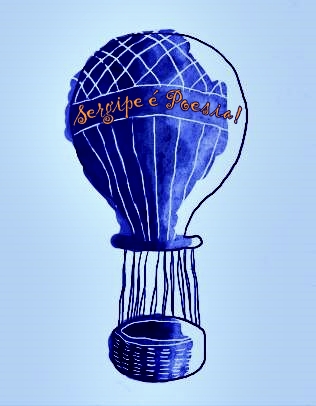 SERGIPE É POESIA!
Coordenação:
Christina Bielinski Ramalho
Carlos Alexandre Nascimento Aragão
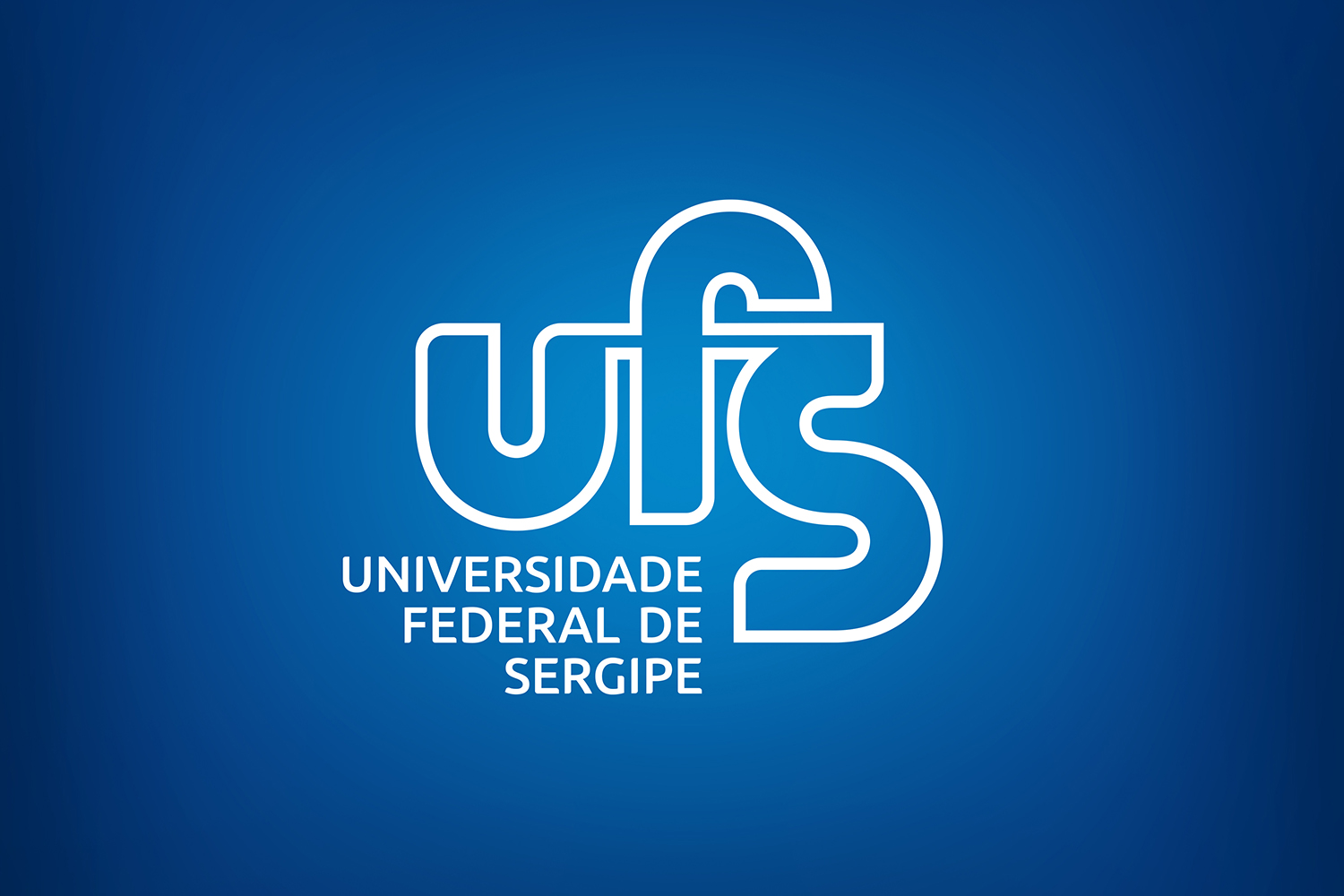 FOTOPOESIAA arte de compor fotopoemas
E o que são “fotopoemas”?
São criações artísticas que mesclam duas artes: a fotografia e a poesia
Vamos ver alguns exemplos?
Uma fotografia pode, dependendo da sensibilidade e da técnica de quem fotografa, conter uma beleza tão especial que nela reconhecemos ARTE.O maior e mais famoso fotógrafo brasileiro é SEBASTIÃO SALGADO.Vejamos algumas imagens de fotos que ele tirou durante suas viagens ao redor do mundo para captar beleza.
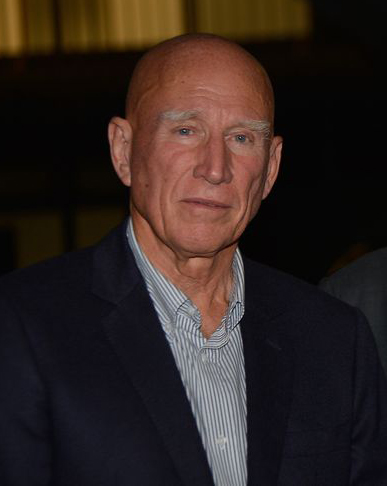 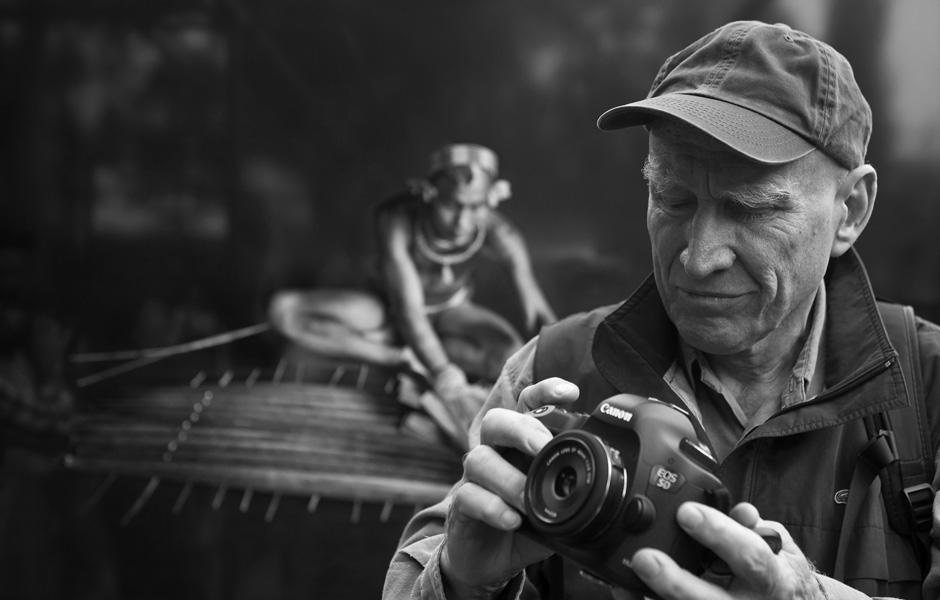 Sebastião Ribeiro Salgado Júnior (Aimorés, MG, 1944) é um famoso fotógrafo brasileiro. Foi internacionalmente reconhecido e recebeu praticamente todos os principais prêmios de fotografia do mundo como reconhecimento por seu trabalho. Fundou em 1994 a sua própria agência de notícias, "As Imagens da Amazônia", que representa o fotógrafo e seu trabalho. Salgado e sua esposa Lélia Wanick Salgado, autora do projeto gráfico da maioria de seus livros, vivem atualmente em Paris. O casal tem dois filhos.
©Fonte: obvious: http://lounge.obviousmag.org/cafe_nao_te_deixa_mais_cult/2014/04/por-de-tras-das-fotografias-de-sebastiao-salgado.html#ixzz60dFZak1q
Observemos, com atenção, algumas fotos de Sebastião Salgado
Todas extraídas de ©Fonte: obvious: http://lounge.obviousmag.org/cafe_nao_te_deixa_mais_cult/2014/04/por-de-tras-das-fotografias-de-sebastiao-salgado.html#ixzz60dFZak1q
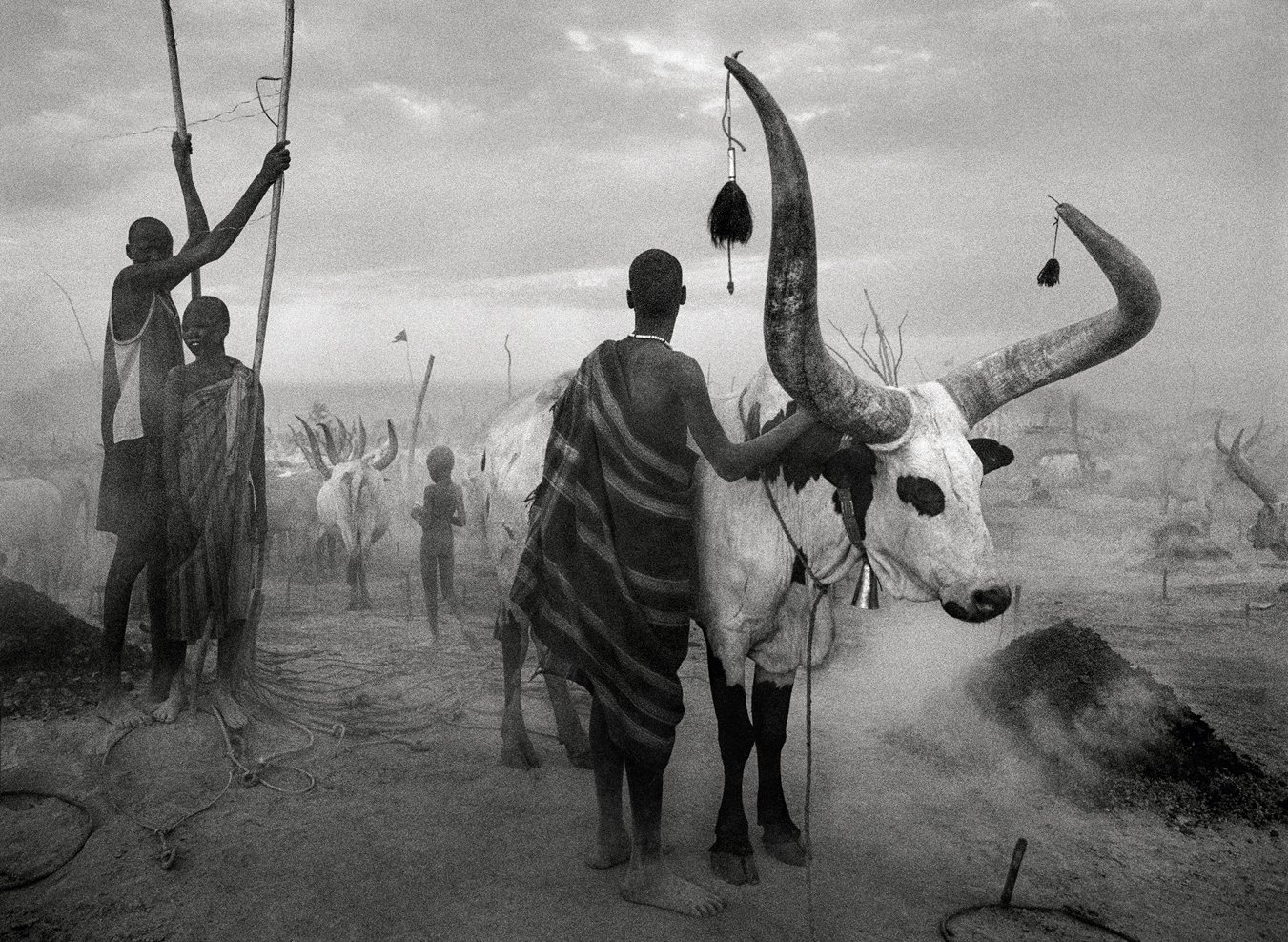 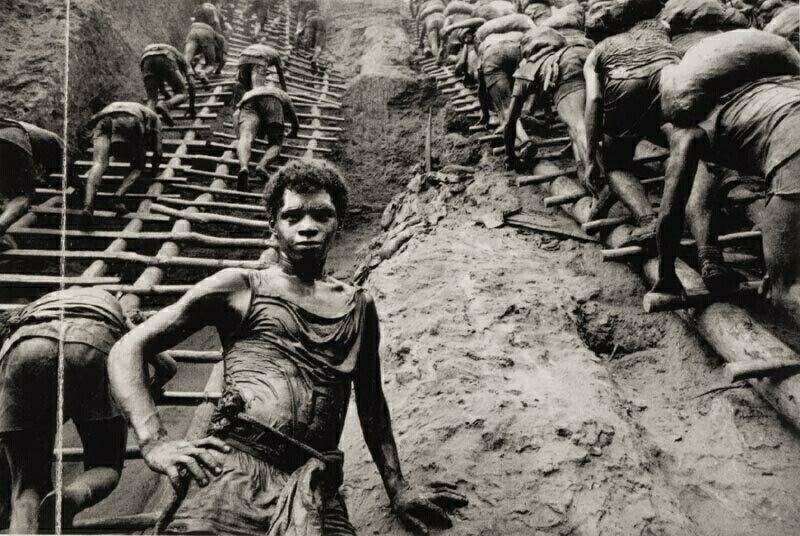 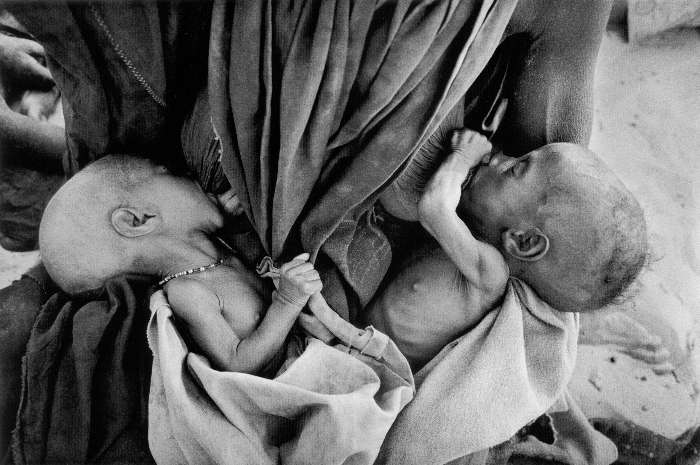 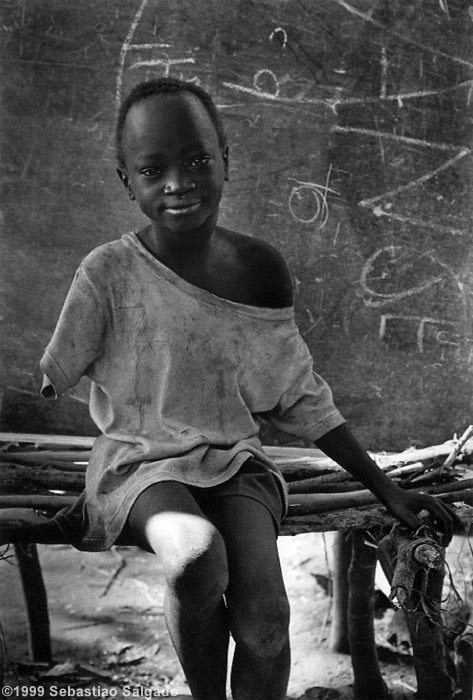 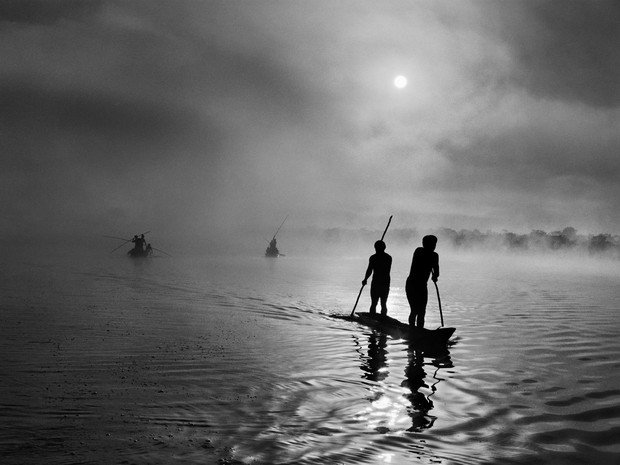 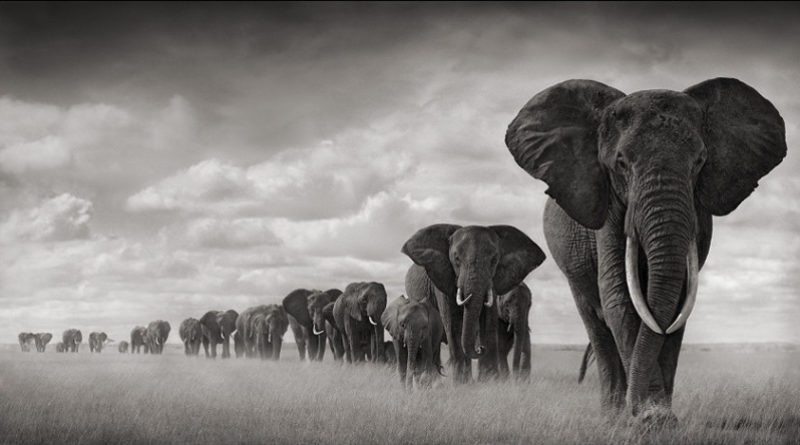 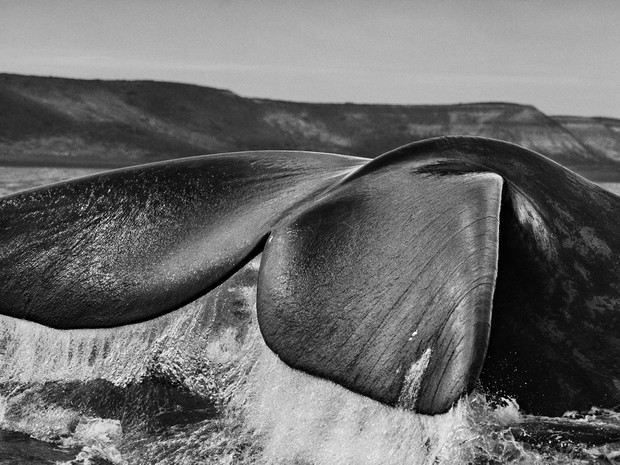 Dizemos que algo tem “poesia”, quando vemos beleza nesse algo, quando o contato por meio de nossos sentidos (visão, audição, tato, paladar e olfato) nos faz sentir uma experiência estética de beleza.
Mesmo as coisas aparentemente “feias”, porque transmitem, por exemplo, dor, ou porque a sociedade nos disse que são “feias”, sem que ne pensássemos a respeito disso, podem nos dar essa sensação “estética” de beleza.
Concordam que as fotos de Salgado contêm “poesia”?
E mais... Concordam que é importante repensarmos o que significa a palavra “beleza” para nós?
Voltemos à arte da “fotopoesia”...
Essa arte, como vimos, acontece quando conseguimos unir duas experiências estéticas de beleza, ou duas artes: a fotografia e a poesia, integrando a uma bela foto um belo poema.
FAZENDO POEMAS PARA TRÊS FOTOS DE SALGADO
OBSERVAÇÃO IMPORTANTE: 
Apenas como um exemplo para esta oficina, visto que um fotopoema, quando a foto é de um/a autor/a e o poema é de outro/a, deve ser criado com a autorização de ambos/as.
FOTOGRAFIAS ESCOLHIDAS PARA O EXERCÍCIO
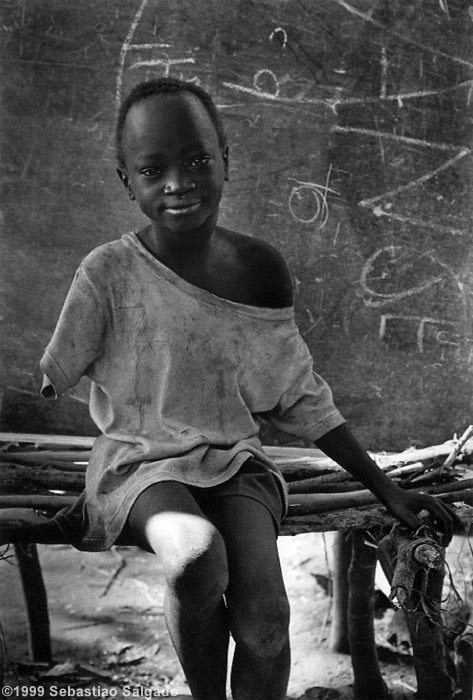 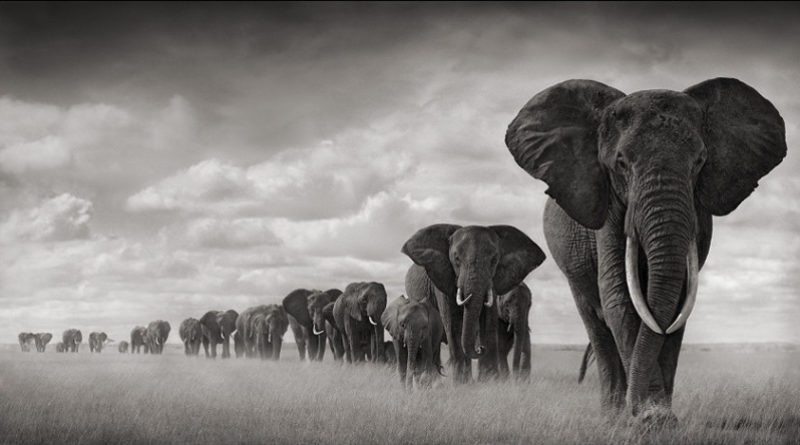 FOTOGRAFIAS ESCOLHIDAS PARA O EXERCÍCIO
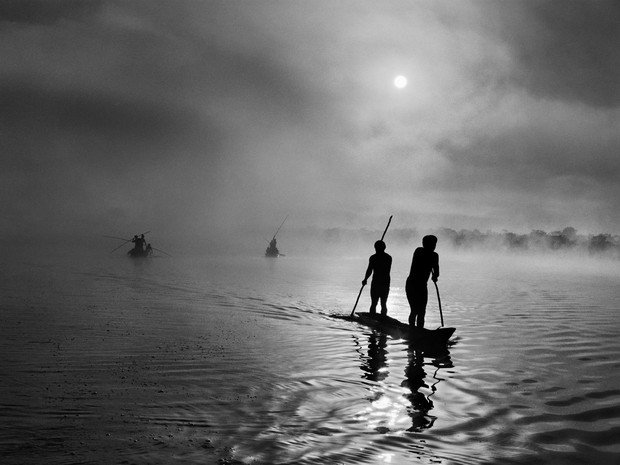 Como se escolhe uma foto para se escrever um poema que, com ela, componha um fotopoema?
Em primeiro lugar, considere seu sentimento em relação à fotografia: ela é inspiradora? Você sente que há ali uma beleza que poderia ser traduzida em palavras breves, na forma de um poema curto?
Em segundo lugar: há espaço na foto para a inserção de palavras, sem que o resultado final comprometa muito o impacto da imagem?
A primeira foto escolhida...
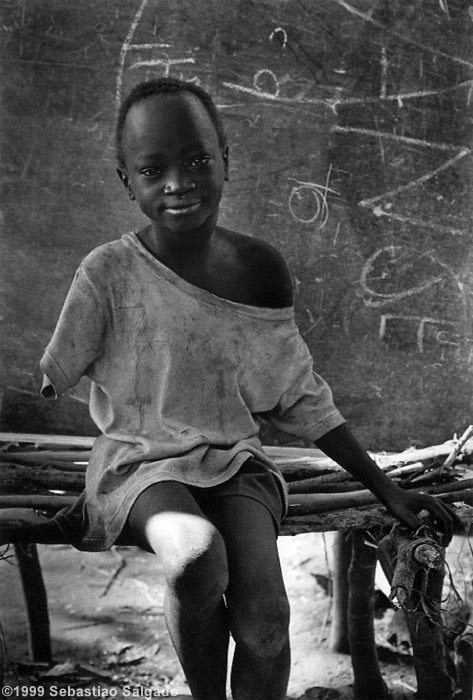 Essa foto me transmite ideias como coragem, resistência, força, pureza, esperança, sonho, mas também injustiça, desigualdade, pobreza... 

A imagem ao fundo sugere um quadro negro... Será uma escola? 
O fato de o/a menino/a não ter um braço sugere que seja vítima de guerra...
Seu sorriso leve, entretanto,
não demonstra dor, ressentimento, raiva etc.
Esta foto tem um espaço interessante
para a inserção de um texto curto
Pensando sobre tudo isso, criei o primeiro fotopoema. Intitulei “No quadro do coração”
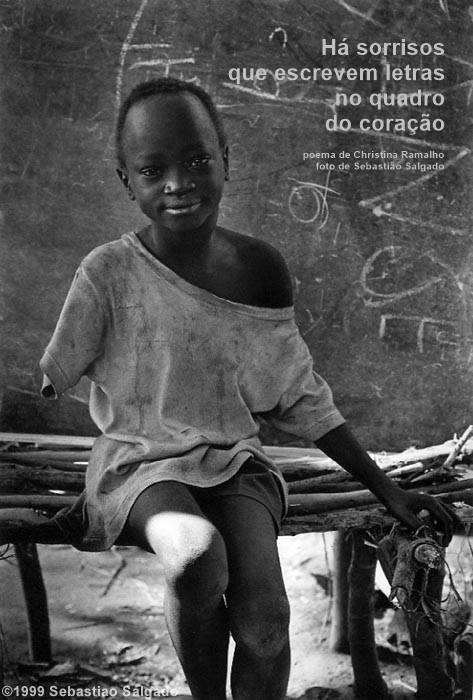 Vamos à segunda fotografia escolhida...
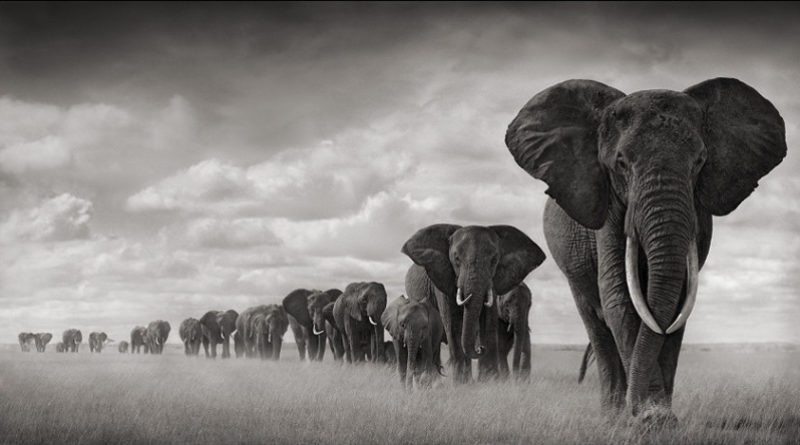 Esta foto também tem um espaço interessante para a inserção de um poema curto
Essa foto me encantou. Fez com que eu pensasse em união, companheirismo, natureza, viagem, tempo, caminhar, futuro, vida selvagem, vida organizada. Eu me lembrei de um poema de um poeta espanhol, que (traduzindo para o português) disse: “Caminhante, não há caminho, faz-se caminho ao andar” (Antonio Machado, 1875/1939).
Pensando sobre tudo isso, criei o segundo fotopoema. Intitulei “Estrada de beleza”
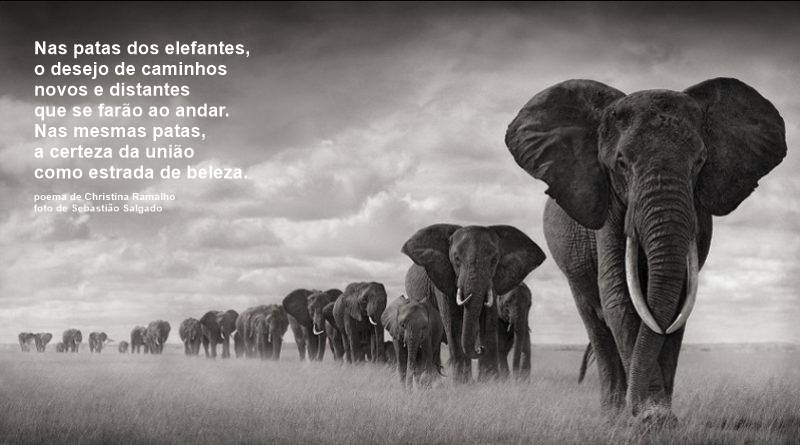 Por fim, a terceira...
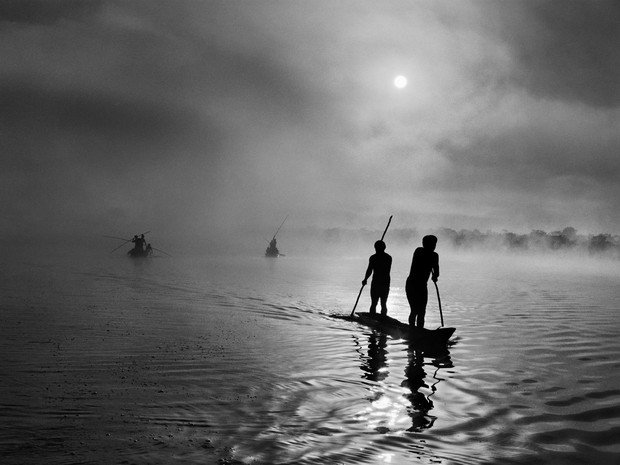 Esta foto também tem um espaço interessante para a inserção de um poema curto
Essa foto me pareceu bem misteriosa, por causa do efeito da bruma. Também faz pensar em indígenas, silêncio, viagem, calma, harmonia, natureza, equipe, fraternidade...
Pensando sobre tudo isso, criei o terceiro fotopoema. Intitulei “Mistério e navegação”
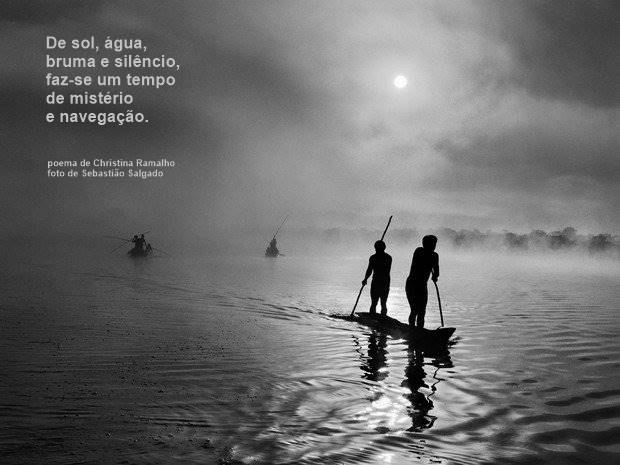 Voltando a cada um, poderemos observar diferentes processos de relação entre a imagem e o poema
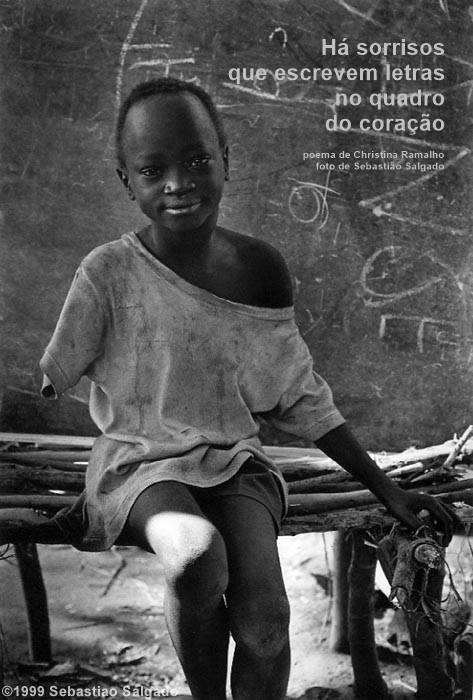 A expressão que esboça um sorriso
O quadro, que sugere escola...
“escrever letras no quadro do coração” como metáfora da impressão subjetiva e afetiva que o contato com a foto proporcionou.
A ideia, que vem do poema de Antonio Machado, de que se faz caminho ao andar...
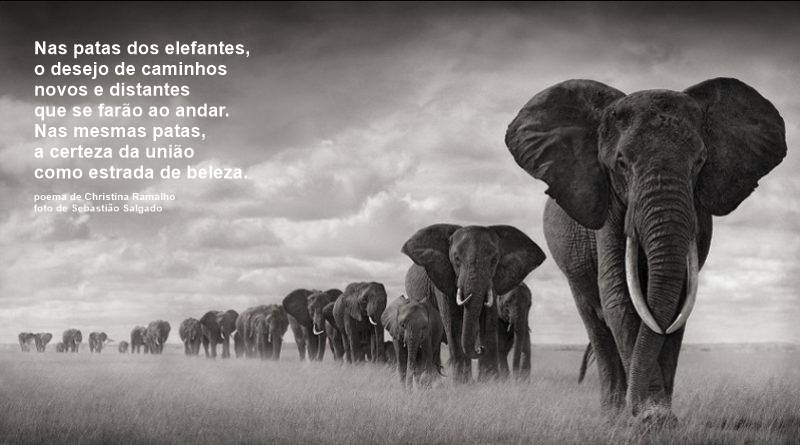 O desejo de pensar que a foto gera
As patas dos elefantes como ponto de partida para a reflexão sobre a imagem e, depois, as “mesmas patas”, remetendo à ideia de união.
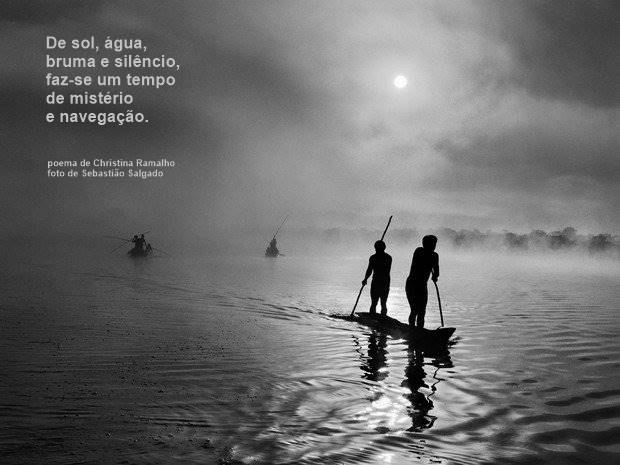 silêncio e  mistério como impressões que a foto provocou
Os elementos da natureza que estão na foto trazidos para o poema
“tempo de mistério e navegação” - o “tempo” construído pela imagem
Sugestão de leitura:As histórias por trás de fotos e séries de Sebastião Salgadohttps://www.bol.uol.com.br/listas/as-historias-por-tras-de-fotos-e-series-de-sebastiao-salgado.htm
Alguns de meus fotopoemas
OBSERVEM:
Algumas fotos são “minimalistas”, ou seja, concentram-se em pequenos detalhes;
Outras apresentam paisagens, com mais elementos;
Algumas fotos, pelos espaços mais vazios que contêm, permitem a inserção de poemas maiores;
Alguns poemas dialogam diretamente com a imagem;
Outros nascem das sugestões que as imagens trazem, sem, necessariamente, dialogarem diretamente com elas;
Alguns fotopoemas apresentam um fundo no qual foi inserido o poema;
As cores das palavras devem ser harmônicas em relação à imagem;
Algumas fotos mostram cenas interessantes que foram captadas;
Alguns poemas falam sobre a própria criação de poemas, aproveitando-se de algo que a imagem sugere;
Outros poemas revelam que partiram de outros poemas ou fontes;
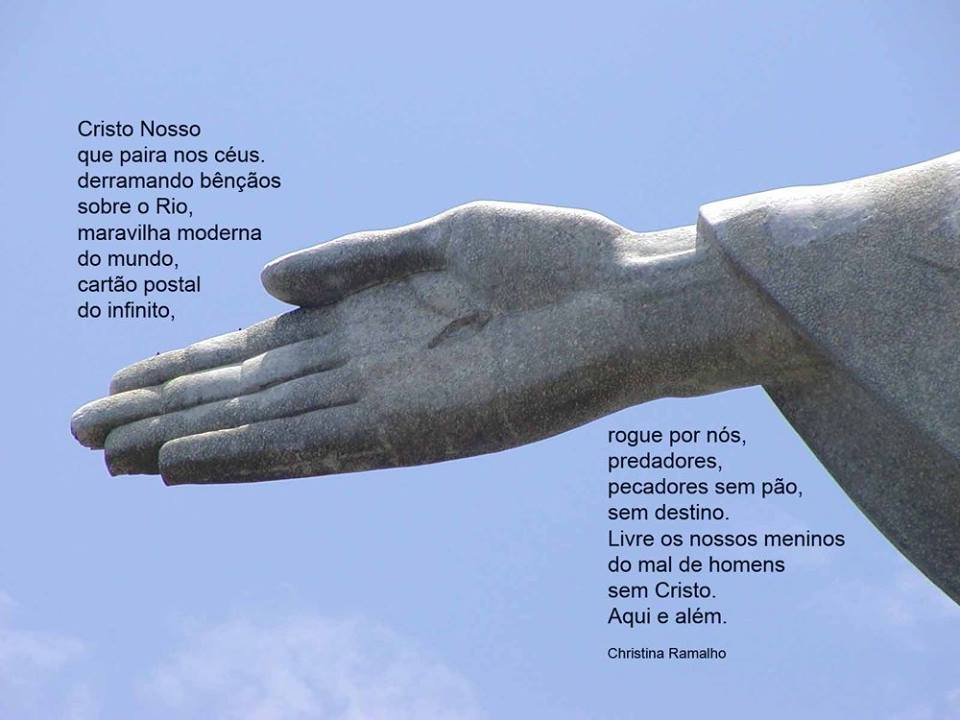 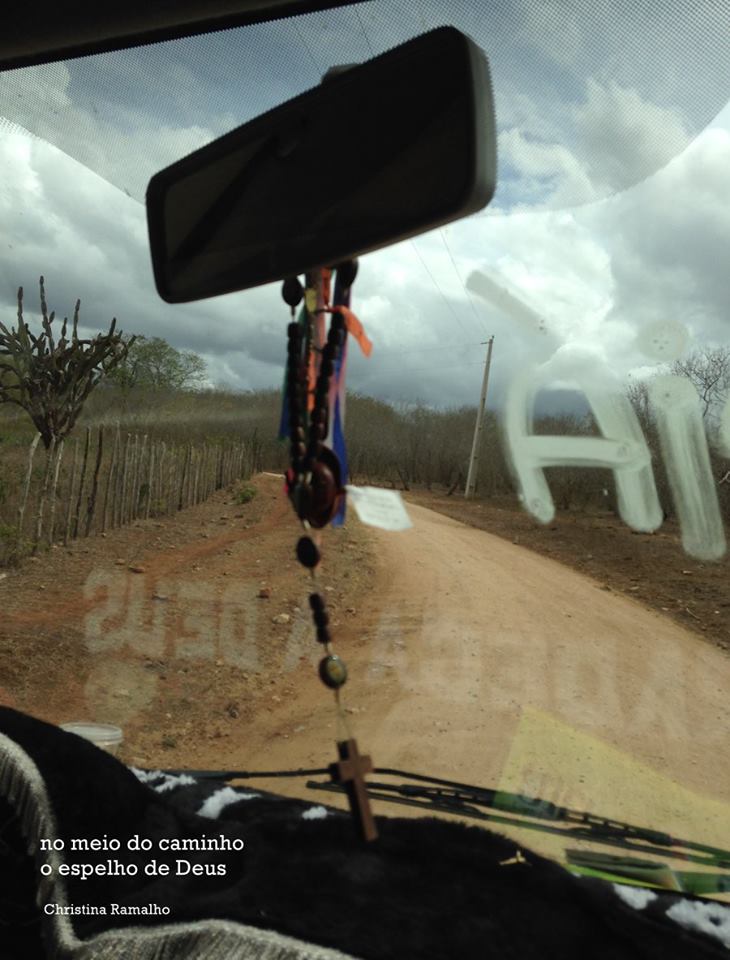 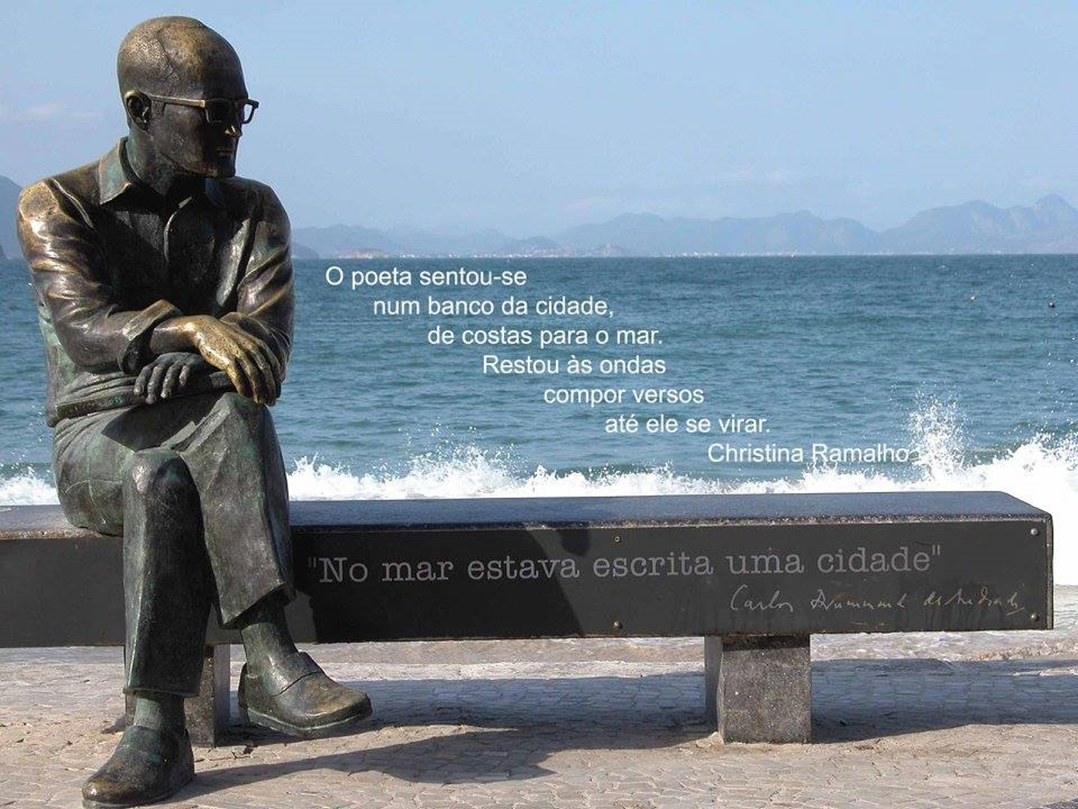 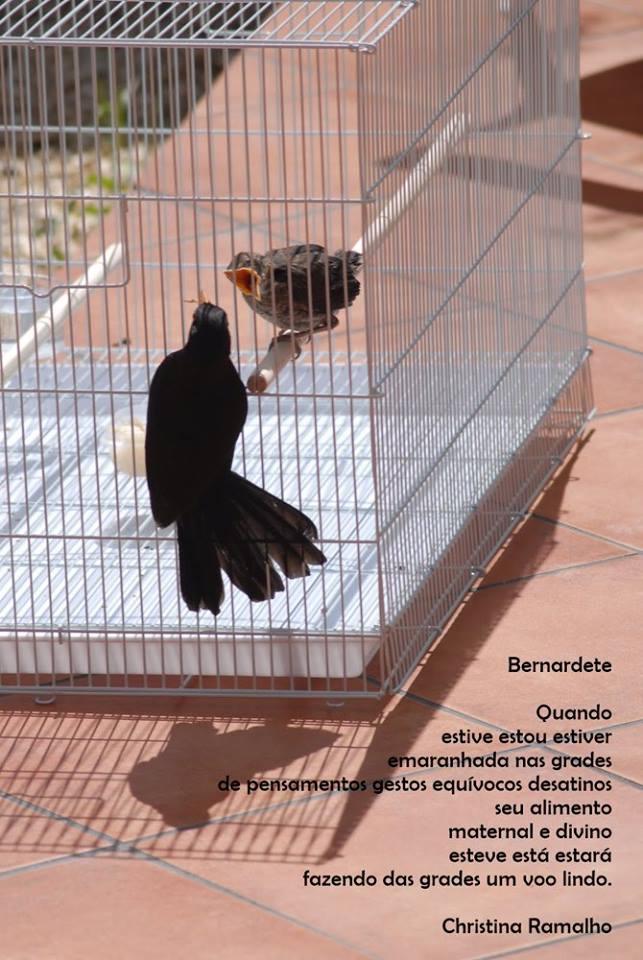 SOBRE A CRIAÇÃO DO POEMA
DOIS TERMOS IMPORTANTES
LICENÇA POÉTICA
CAMPO SEMÂNTICO
Pronominais
Dê-me um cigarro
Diz a gramática
Do professor e do aluno
E do mulato sabido
Mas o bom negro e o bom branco
Da Nação Brasileira
Dizem todos os dias
Deixa disso camarada
Me dá um cigarro
(Oswald de Andrade)
O QUE É...
LICENÇA POÉTICA
Licença poética

Os homens, comem.
E a vírgula,
intrometida,
dói sem vergonha
na sua retina.
Comessem todos os homens,
mulheres, meninos e meninas,
outra seria a estética,
isenta de licença poética.
E não haveria esta dor
doendo fora do lugar
(e que, mesmo assim,
não faz você pensar).
(Christina Ramalho)
O QUE É...
LICENÇA POÉTICA
CAMPO SEMÂNTICO: UM LUGAR ONDE SE SEMEIAM SENTIDOS
UMA “CORRENTE DE PALAVRAS” POR TRÁS DAS QUAIS HÁ UMA “CORRENTE DE IDEIAS”
Christina Ramalho
CAMPO SEMÂNTICO
CAVALO
NUVEM
LÁPIS
CÉU
BRANCO
CINZA
ALTITUDE
CHUVA
VOAR
TEMPO
ESTAÇÃO
CORES
ANIMAL
FAZENDA
VELOCIDADE
FORÇA
CAMPO
MONTARIA
GALOPE
SALTO
CAVALEIRO/AMAZONA
COMPETIÇÃO
CORRIDA
BELEZA
ESCREVER
PINTAR
DESENHAR
COR
DESENHO
IMAGEM
COLORIR
RETAS
CURVAS
CAMPO SEMÂNTICO
LÁPIS
CAVALO
NUVEM
INVENÇÃO
PRINCÍPIO
CERTEZA
REGISTRO
MALABARISMO
CONTORNO
CRIATIVIDADE
INSTRUMENTO
IDEIAS
INSPIRAÇÃO
MUDANÇA
AVISO
PREOCUPAÇÃO
TEMPESTADE
SONHO
LEMBRANÇA
ANIMAIS
PASSAGEM
IDEIAS
INSPIRAÇÃO
LIBERDADE
LIBERTAÇÃO
COMPANHIA
ROMANTISMO
COMPANHEIRISMO
DECISÃO
SORTE
IDEIAS
INSPIRAÇÃO
ATIVIDADE 1: CAMPO SEMÂNTICO
OBSERVE AS TRÊS IMAGENS A SEGUIR. PARA CADA UMA, CRIE UM CAMPO SEMÂNTICO, RELACIONANDO CINCO PALAVRAS QUE EXPRESSEM AS IMPRESSÕES QUE A IMAGEM TRAZ.
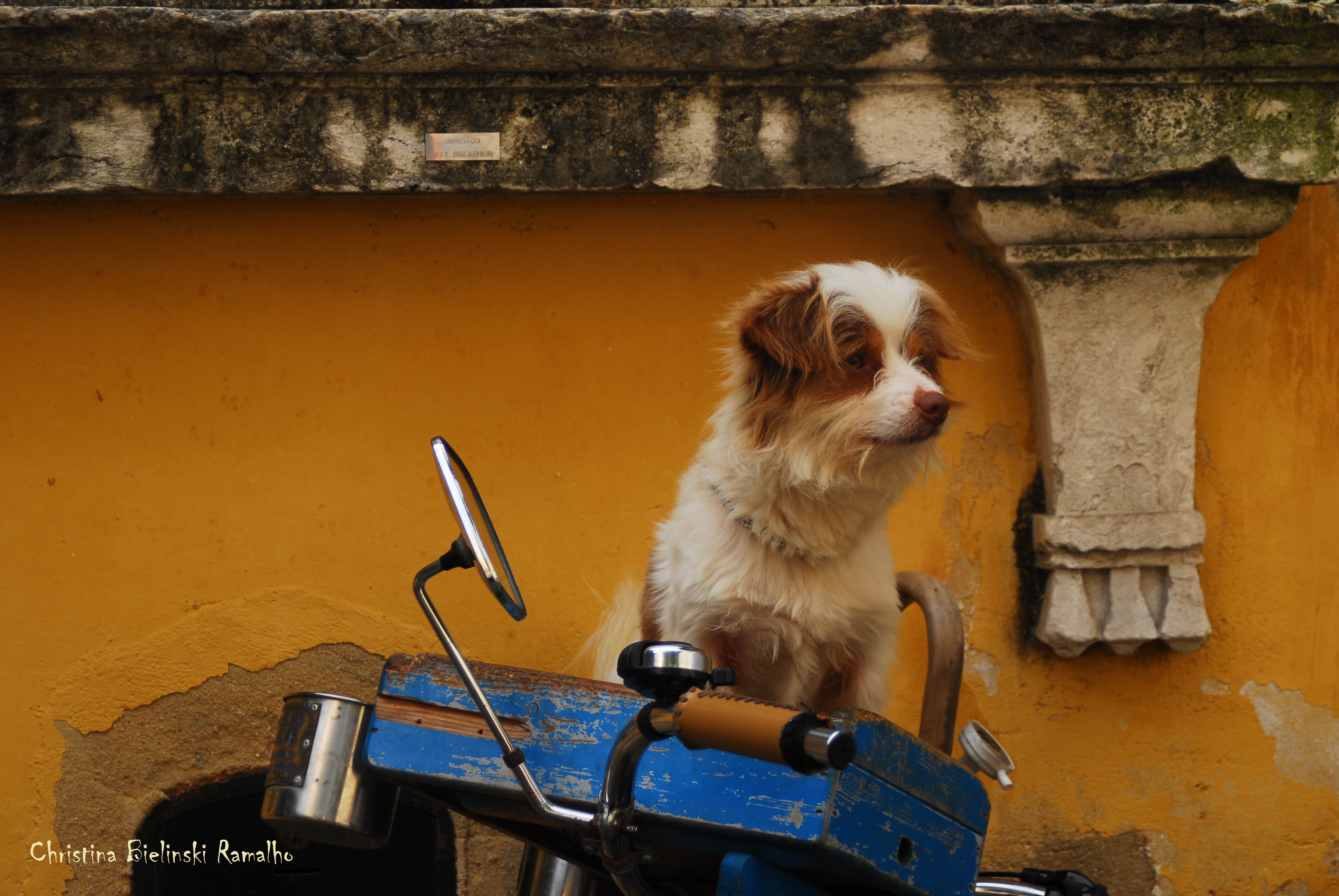 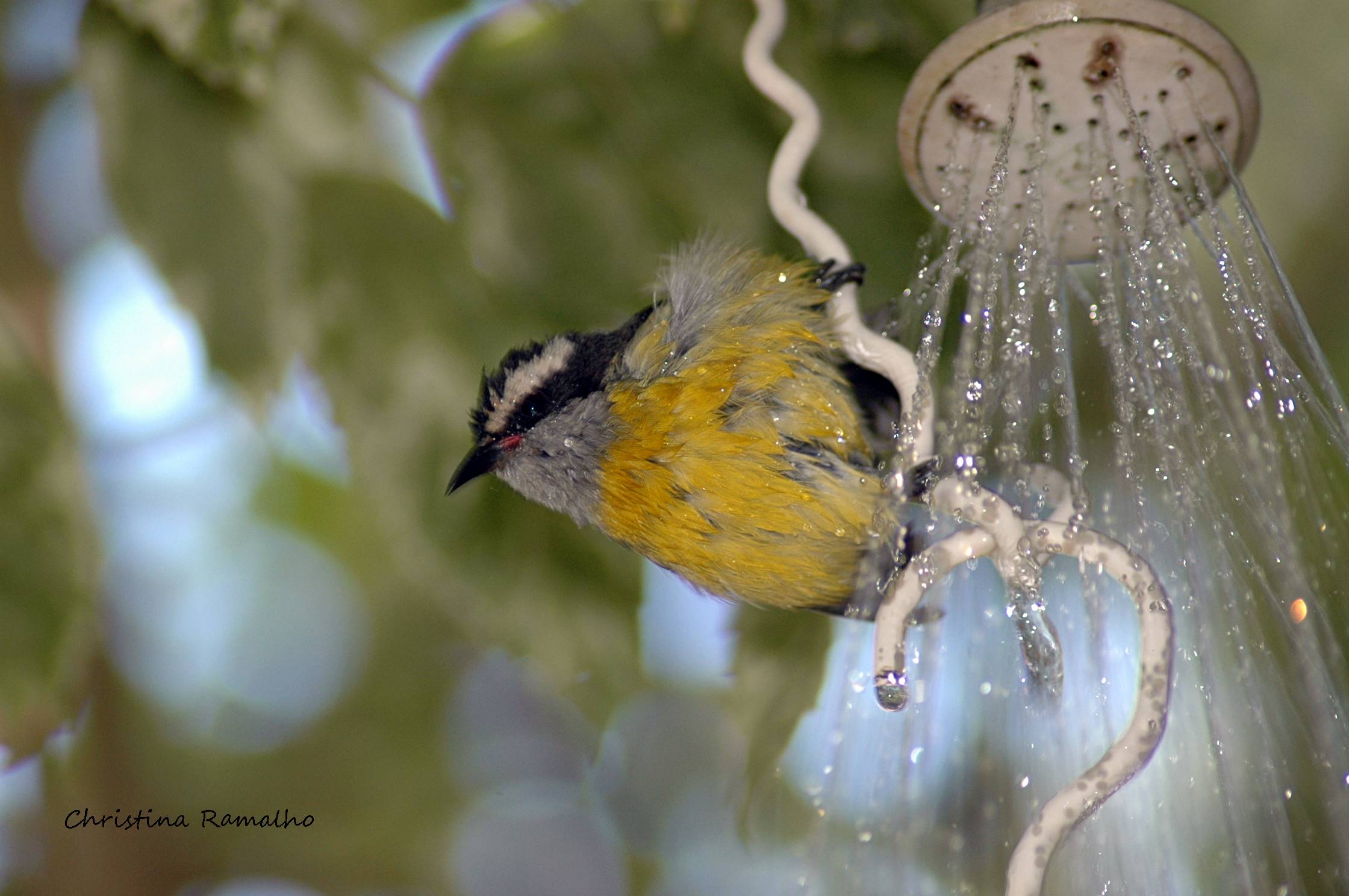 IMAGEM 2
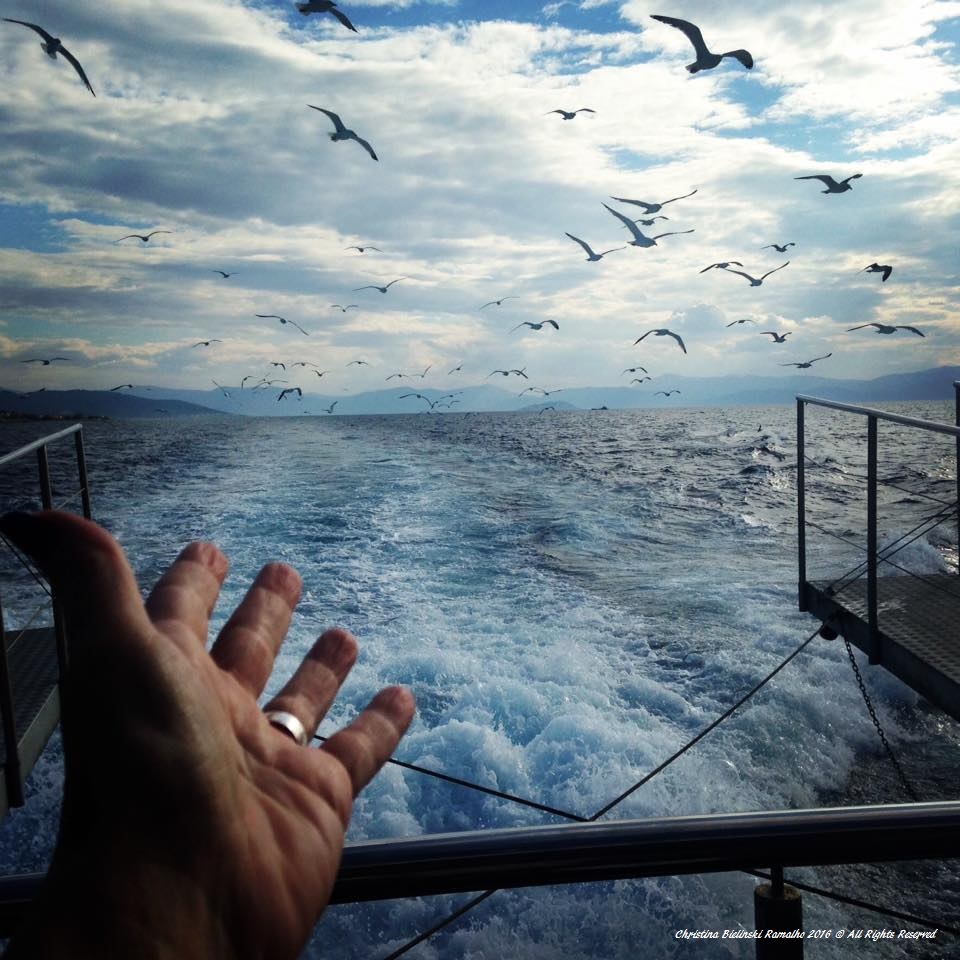 IMAGEM 3
ATIVIDADE 2: FOTOPOEMAS
OBSERVE AS DUAS IMAGENS A SEGUIR. 
PARA CADA UMA, COMPONHA UM POEMA COM DOIS VERSOS.
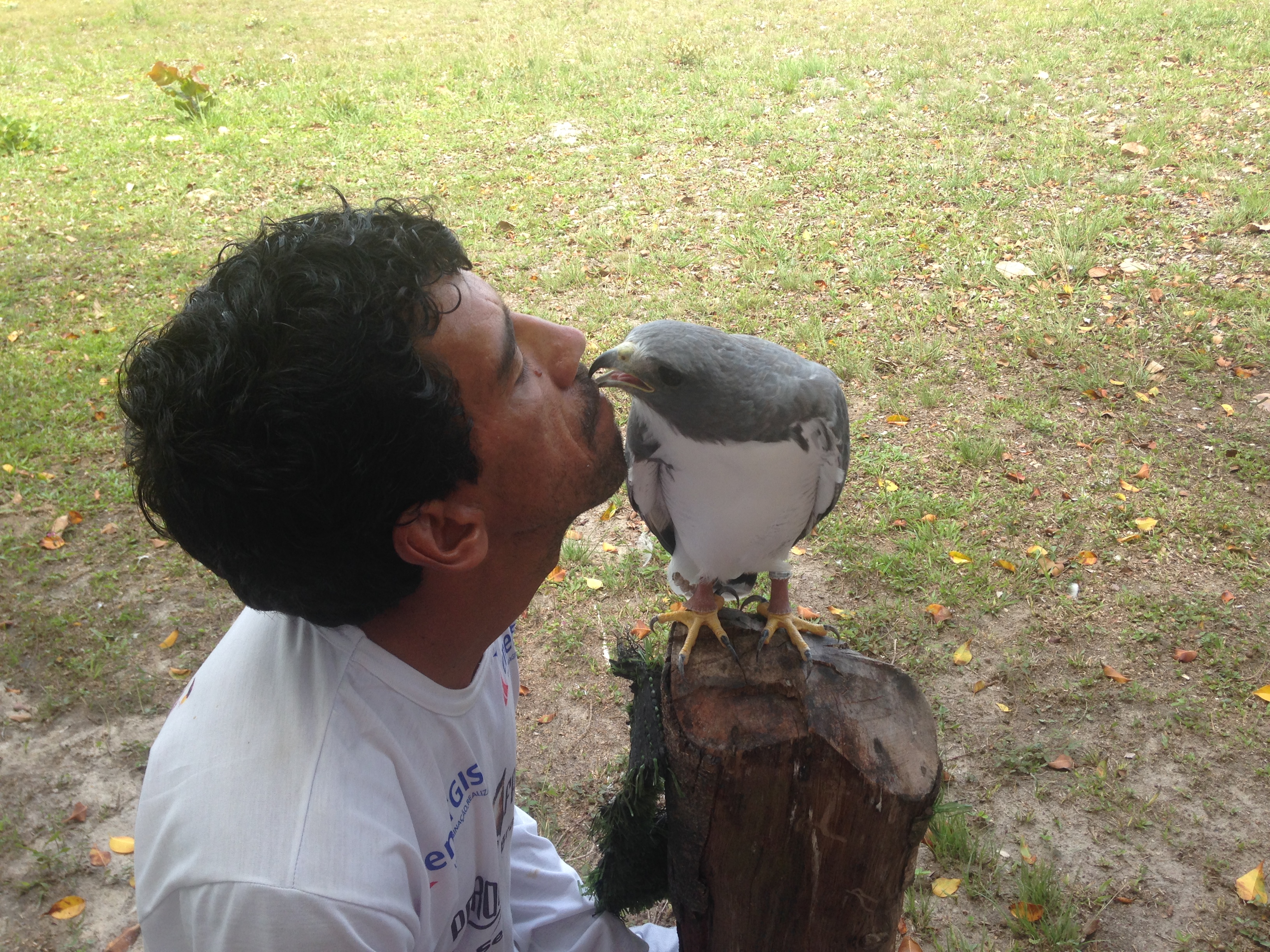 IMAGEM 1
IMAGEM 2
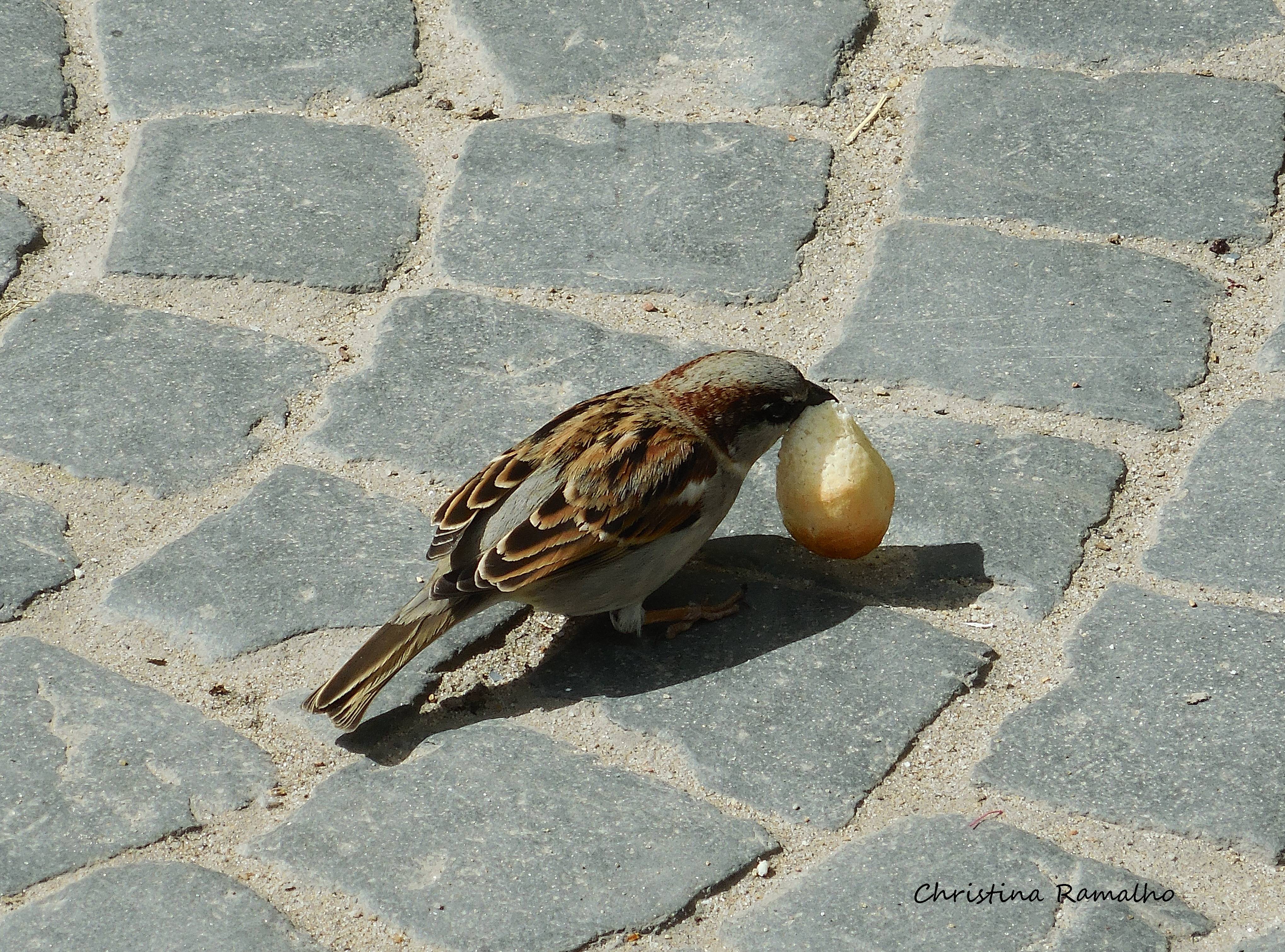 POR HOJE É SÓ!
OBRIGADA!